Biochemical AspectsofAlzheimer’s Disease
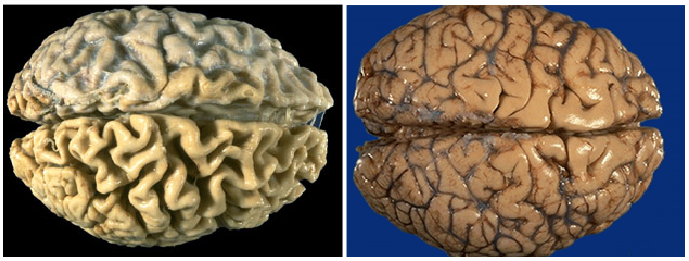 Objectives
Upon completion of this lecture, the students should be able to:
Define neurodegenerative disorders
Identify the clinical picture and diagnostic criteria of Alzheimer’s disease
Understand the different ways of processing of amyloid precursor protein leading to amyloid generation and accumulation
Differentiate between the neuritic plaques, neurofibrillary tangles and tau protein and their role in the pathogenesis of the disease
Understand the genetics of Alzheimer’s disease
Discuss ongoing research and therapeutic approach to treat these disorders
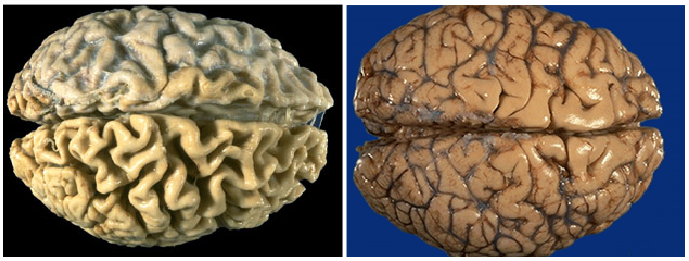 Neurodegenerative Diseases
Diseases of gray matter characterized principally by the progressive loss of neurons

The pattern of neuronal loss is selective affecting one or more groups of neurons leaving the others intact

The diseases arise without any clear inciting event in patients without previous neurological deficits
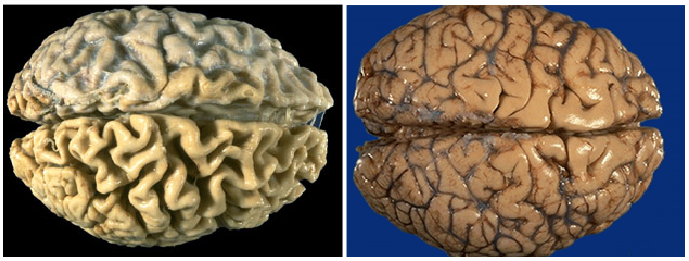 Neurodegenerative Diseases
A common theme is the development of protein aggregates that are resistant to normal cellular mechanisms of degradation

The aggregated proteins are generally cytotoxic
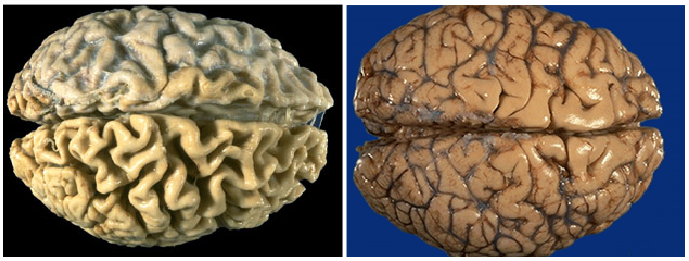 Alzheimer’s Disease
A degenerative disease with the prominent involvement of the cerebral cortex

Its principal clinical manifestation is dementia
Dementia is the progressive loss of cognitive function independent of the state of attention

Patients rarely become symptomatic before 50 yr. of age but the incidence of disease rises with age
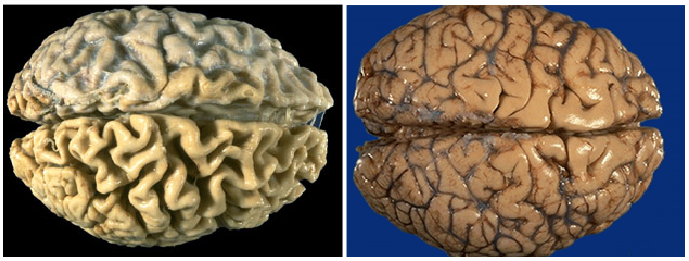 Alzheimer’s Disease
The disease becomes apparent with:
Gradual impairment of higher intellectual function
Alterations in mood and behavior
Progressive disorientation
Memory loss

In 5-10 yrs, the patient becomes profoundly disabled, mute and immobile
Most cases are sporadic
At least 5-10% are familial
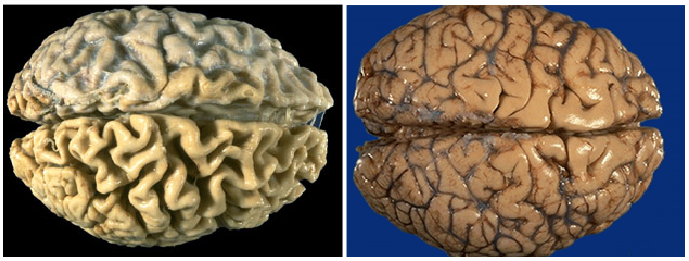 Diagnosis
Combination of clinical assessment and radiologic methods

Pathologic examination of brain tissue is necessary for definitive diagnosis

Major microscopic abnormalities include: neuritic (or senile) plaques, neurofibrillary tangles and amyloid angiopathy
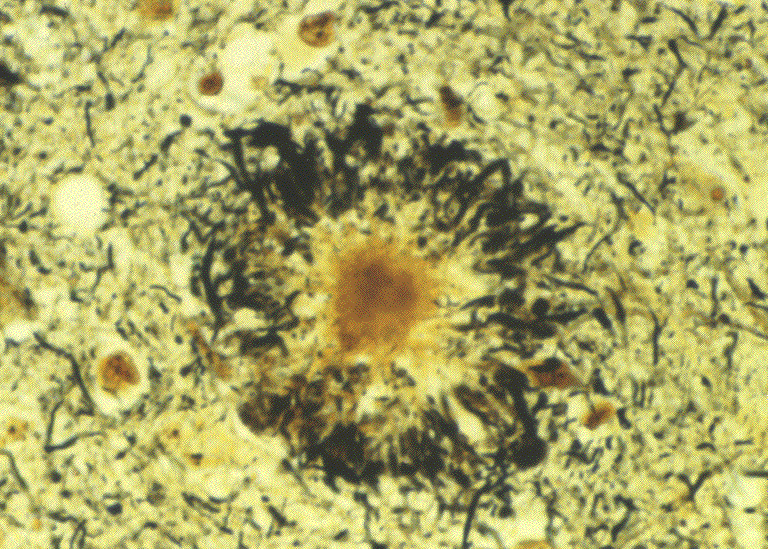 Neuritic Plaques
Spherical with 20-200 mm in diameter
Contain paired helical filaments as well as synaptic vesicles and abnormal mitochondria
The amyloid core contains several abnormal proteins
The dominant component of the plaque core is Aβ, a peptide derived from a larger molecule, amyloid precursor protein (APP)
Neuritic Plaques contd..
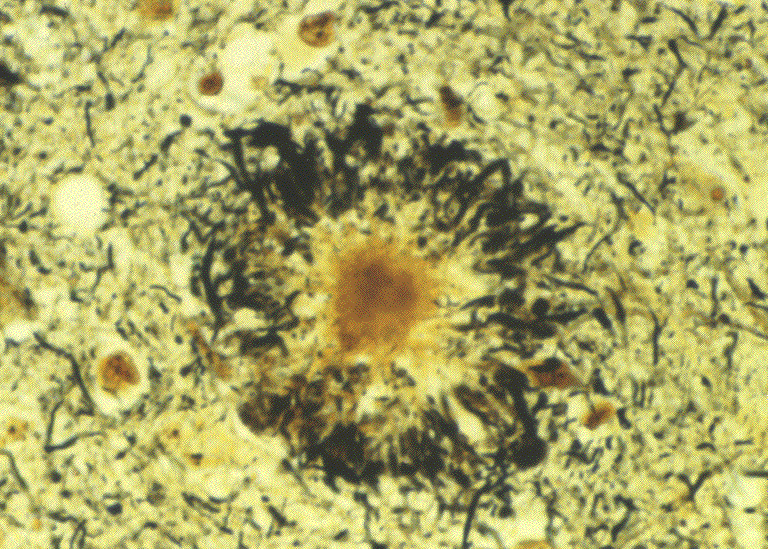 The two dominant species of Aβ, called Aβ40 and Aβ42 share an N-terminus and differ in length by two amino acids.
Other less abundant proteins in the plaque:
Components of the complement cascade
Proinflammatory cytokines
α1-Antichymotrypsin
Apolipoproteins
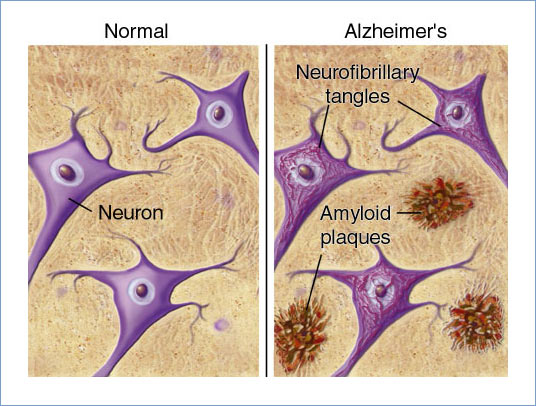 Neurofibrillary Tangles
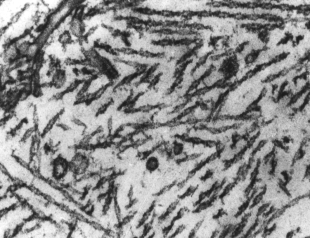 Bundles of filaments in the cytoplasm of neurons that displace or encircle the nucleus

These filaments mainly contain:
Hyper-phosphorylated forms of the tau protein
A protein that enhances microtubule assembly
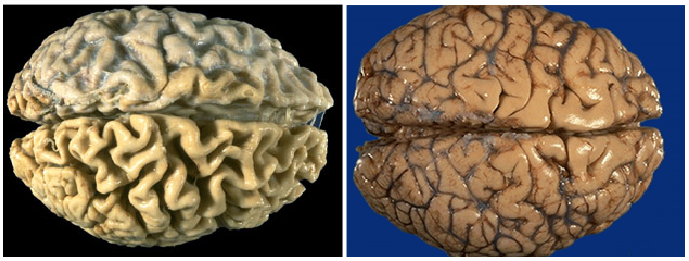 Amyloid Angiopathy
Amyloid proteins build up on the walls of the arteries in the brain

The condition increases the risk of hemorrhagic, stroke and dementia

An almost invariable accompaniment of Alzheimer’s disease but not specific for Alzheimer’s
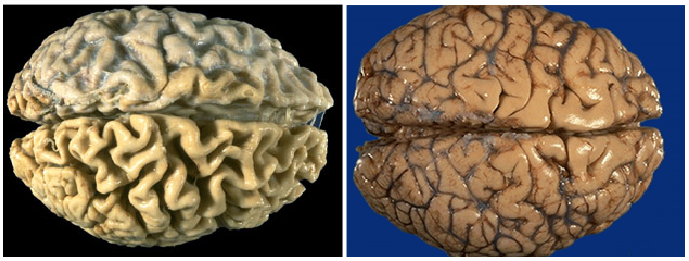 Pathogenesis of Alzheimer’s
Still being intensively studied
Strong correlation of number of neurofibrillary tangles with degree of dementia than neuritic plaques
Biochemical markers correlated to degree of dementia include:
Loss of choline acetyltransferase
Synaptophysin immunoreactivity
Amyloid burden
Pathogenesis of Alzheimer’s
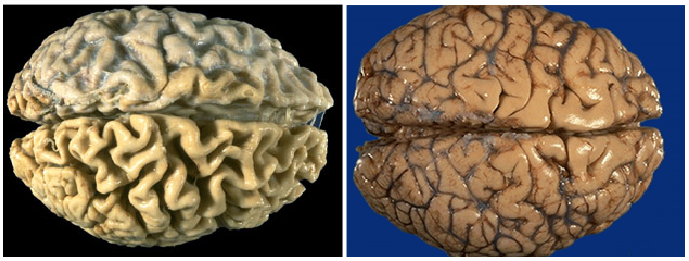 Loss of synapses best correlates with severity of dementia

The Aβ peptide forms β-pleated sheets and aggregates
Resistant to degradation
Elicits a response from astrocytes and microglia
Can be directly neurotoxic
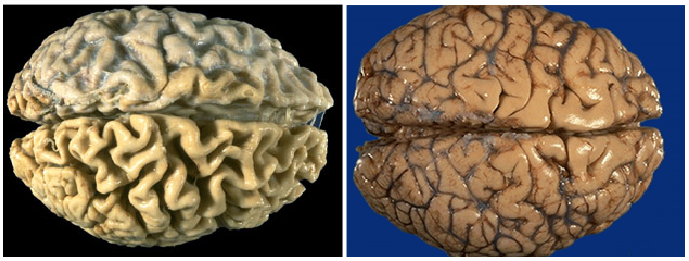 Aβ is a critical molecule in the pathogenesis of Alzheimer’s disease
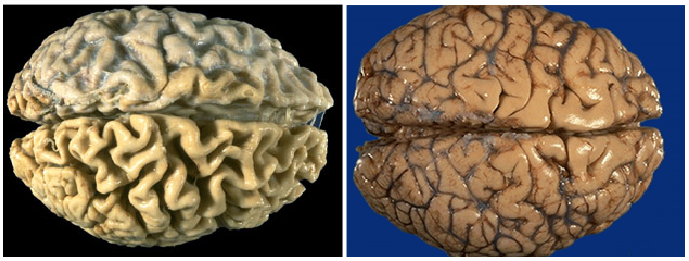 Aβ Peptides
Derived from the processing of APP

APP is a protein of uncertain cellular function

It is synthesized with a single transmembrane domain and expressed on the cell surface
-peptide (A)
TM
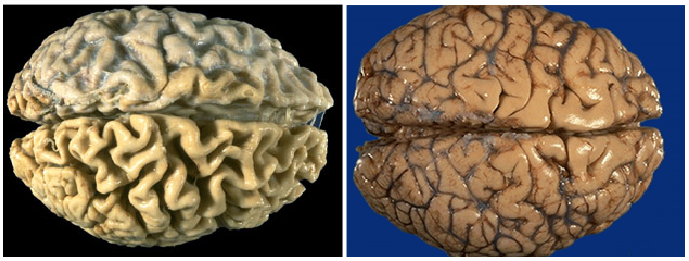 Two pathways for APP processing
   a    g
Alpha-secretase
pathway
Beta-secretase
pathway
APPS
a-stub
-stub
APPSa
neurotrophic
g-secretase
g-secretase
g-secretase
p3
Ab40
Ab42
neurotoxic
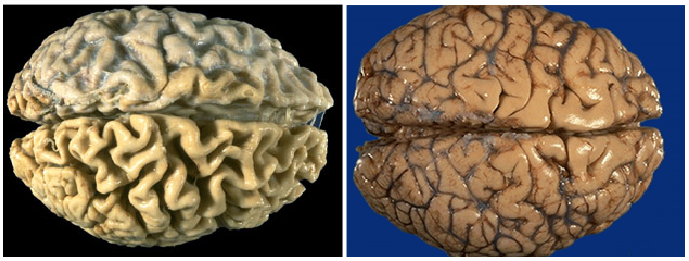 Mechanism of amyloidgeneration
APP has potential cleavage sites for three distinct enzymes (α, β, and γ-secretases)

The Aβ domain extends from the extracellular side of protein into the transmembrane domain

When APP is cleaved by α-secretase, subsequent cleavage by γ-secretase does not yield Aβ
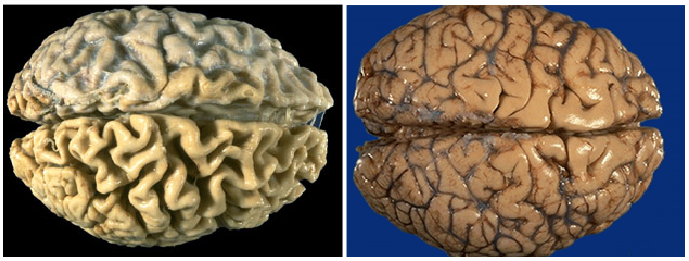 Mechanism of amyloidgeneration
Cleavege by β-secretase followed by γ-secretase results in production of Aβ 

Aβ can then aggregate and form fibrils
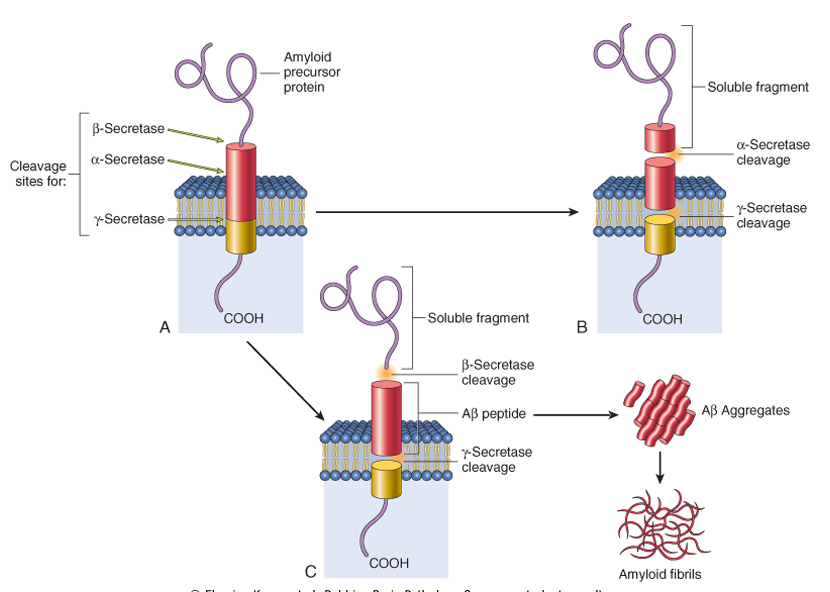 Accumulation of Aβ protein
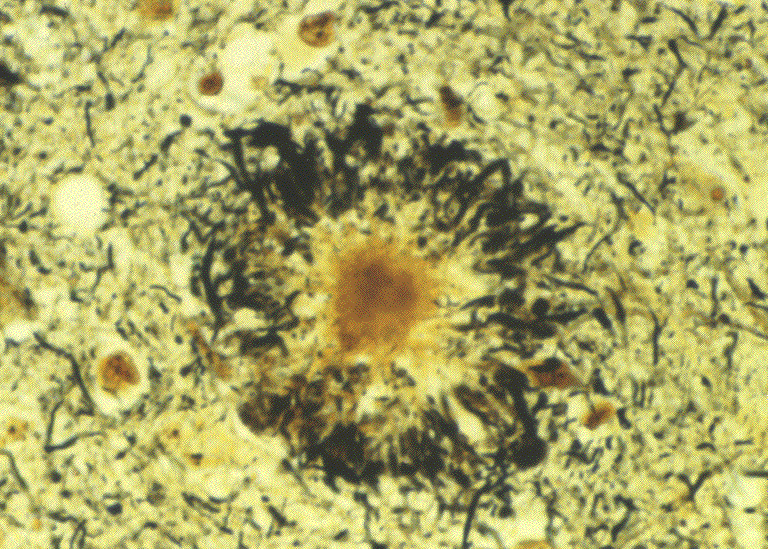 Accumulation of Aβ protein affects neurons and neuronal function:
Small aggregates of Aβ alters neurotransmission
Aggregates can be toxic to neurons and synaptic endings
Larger deposits (plaques) also cause neuronal death
Elicit a local inflammatory response leading to further cell injury
The Tau Protein
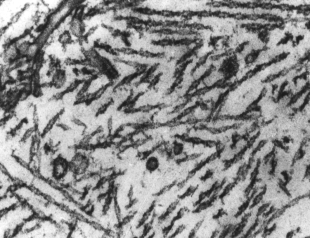 Presence of Aβ causes hyper-phosphorylation of tau protein in neurons
This leads to redistribution and aggregation of tau protein into tangles in neurons (from axon into dendrites and cell body)
The process results in neuronal dysfunction and cell death
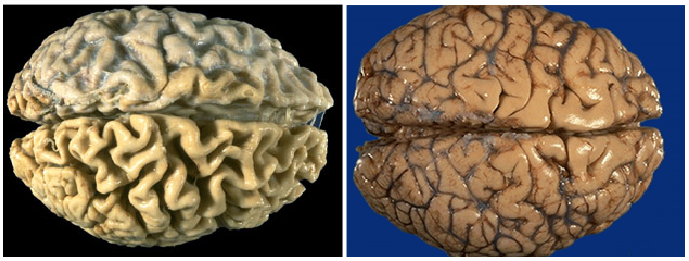 Ab and Tau may both contribute to the pathogenesis of Alzheimer’s Disease
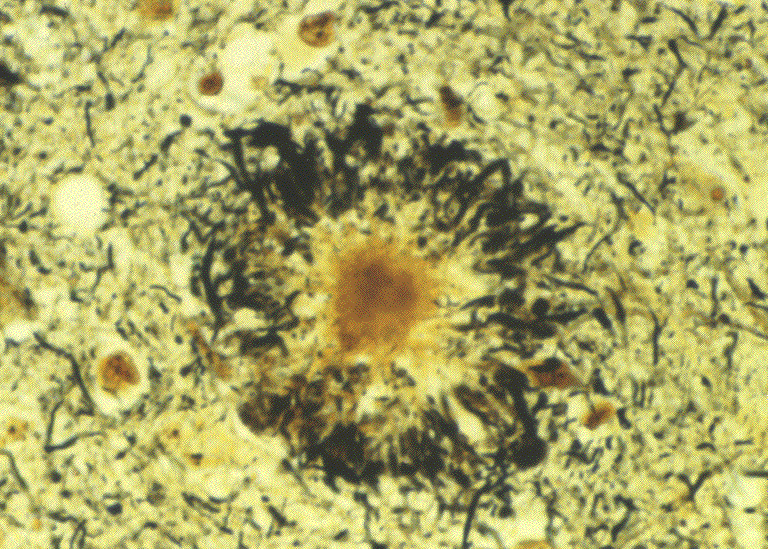 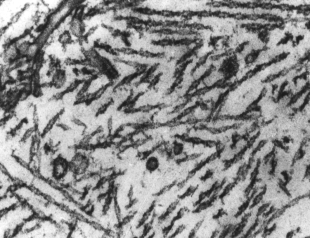 ??
Factors that 
elevate Ab
Ab                                    Tau
Fibril assembly
Filament assembly
Nerve cell mis-function
and death?
Nerve cell 
mis-function
and death?
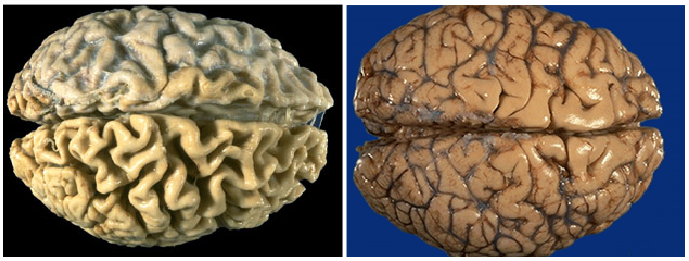 Genetics of Alzheimer’s
Mutations in APP gene
Mutations in γ-secretase (presenilin-1 or presenilin-2)
Both lead to early onset of familial Alzheimer’s disease due to high rate of  Aβ accumulation

Alzheimer’s occurs in most patients with Down syndrome (trisomy 21) beyond 45 years of age
The gene encoding APP is located in chromosome 21
Due to APP gene dosage effects
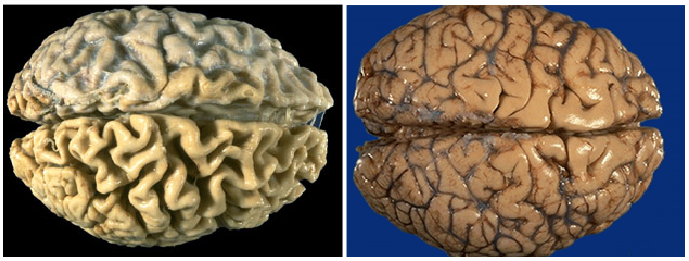 Genetics of Alzheimer’s
Genes associated with typical, sporadic Alzheimer’s disease are being identified
This may provide new clues to pathogenesis of the disease
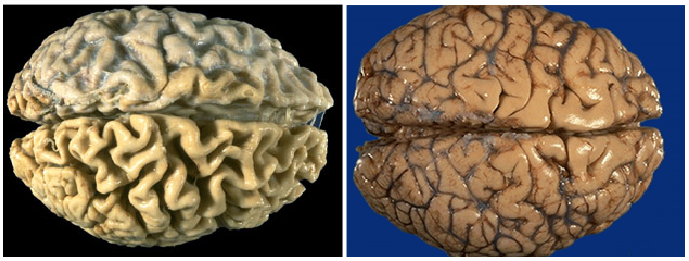 Genetics of Alzheimer’s
Treatment of AD
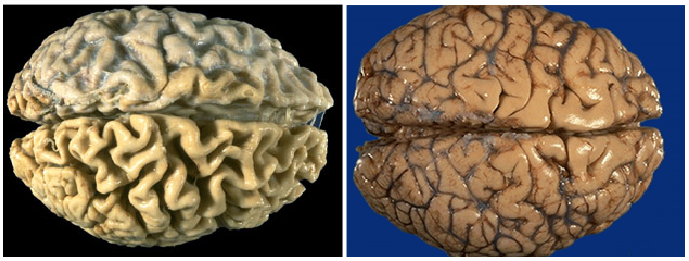 Currently no effective treatment for AD
Regulating neurotransmitter activity (enhancing cholinergic function improves symptoms)
Epidemiology shows NSAIDs decrease the risk for developing AD.
Clinical trials of NSAIDs in AD patients are not very fruitful
Treatment of AD
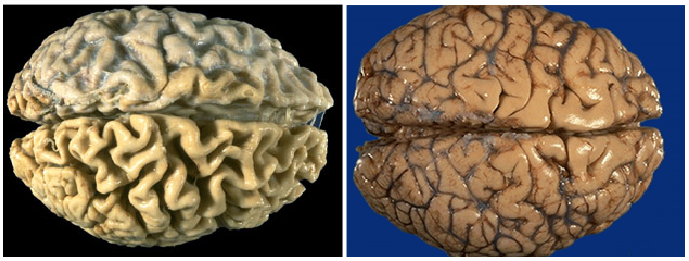 Polyphenols such as flavonoids reduce proinflammatory responses

Flavonoid supplements may be a new therapeutic approach for AD
Treatment of AD contd..
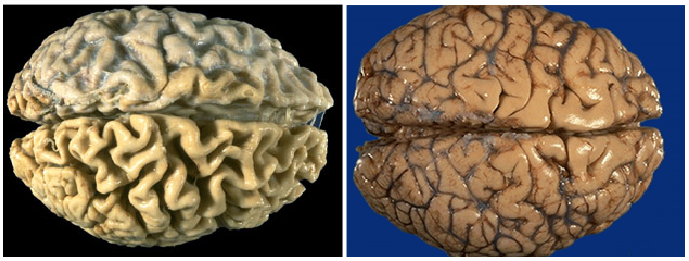 Stem cell therapy offers:
Cellular replacement and/or provide environmental enrichment to attenuate neurodegeneration
Neurotrophic support to remaining cells
Prevent the production or accumulation of toxic factors that harm neurons
Continued Research on AD
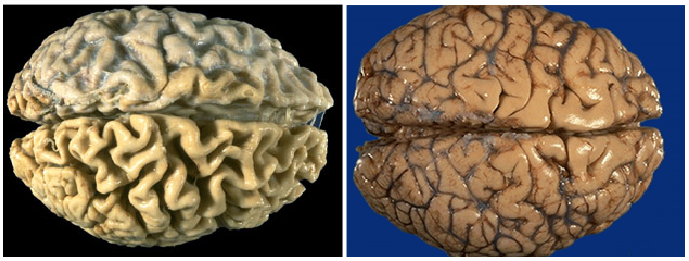 The small aggregates of Aβ and larger fibrils are directly neurotoxic
 
They can elicit oxidative damage and alterations in calcium homeostasis

 How Aβ is correlated to neurodegeneration in AD? How it is linked to tangles and hyperphosphorylation of tau protein?

All remain open questions
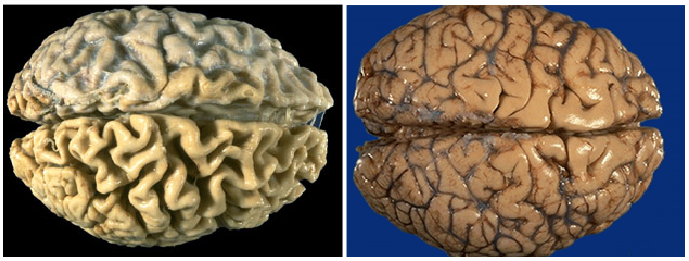 Take home message
Neurodegeneration is the progressive loss of structure or function of neurons, including death of neurons
Extracellular deposition of normally soluble proteins in certain tissues in the form of insoluble fibrous aggregates known as amyloid. The deposition of amyloid interferes with normal cellular function, resulting in cell death and eventual organ failure
The dominant component of amyloid plaque that accumulates in Alzheimer’s disease is amyloid β 42(Aβ42) peptide
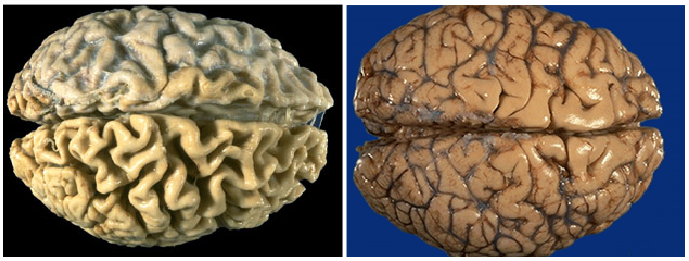 References
Stem Cell Technology for Neurodegenerative Diseases. Ann Neurol. 2011 September ; 70(3): 353–361.

A Review: Inflammatory Process in Alzheimer’s Disease, Role of Cytokines. The Scientific World Journal, Volume 2012, Article ID 756357,